ỦY BAN NHÂN DÂN HUYỆN TAM NÔNGTRƯỜNG MẦM NON HOA SEN
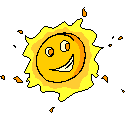 LĨNH VỰC: PHÁT TRIỂN NHẬN THỨC
HOẠT ĐỘNG HỌC
 ĐẾM ĐẾN 6 VÀ NHẬN BIẾT NHÓM CÓ SỐ LƯỢNG 6. NHẬN BIẾT SỐ 6
ĐỘ TUỔI: 5-6 TUỔI
GVPTL: NGUYỄN THỊ HUỲNH MƠ
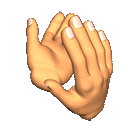 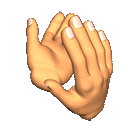 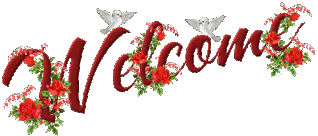 Slide 7
PHẦN 1: TRÒ CHƠI AI NHANH HƠN
3
1
2
Câu hỏi: Con hãy chọn nhóm con vật có số lượng là 4 và chọn số tương ứng với nhóm số lượng đó?
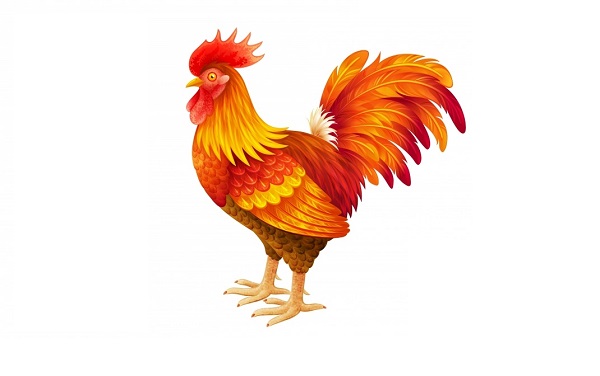 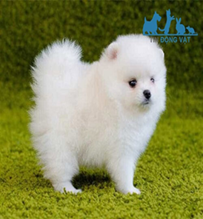 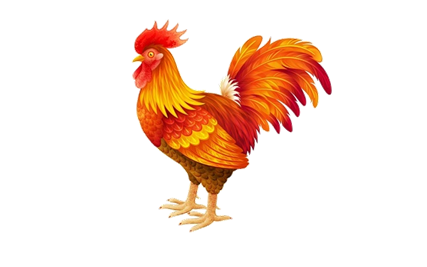 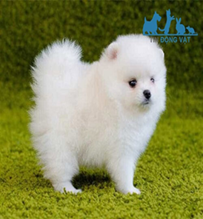 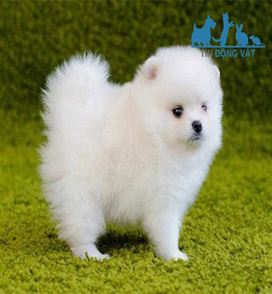 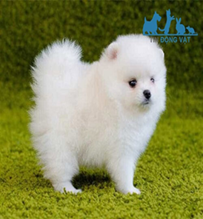 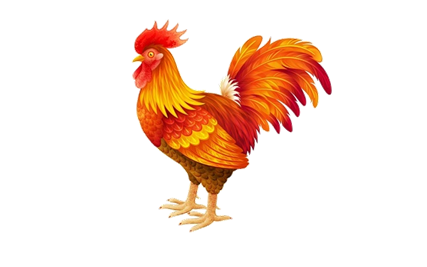 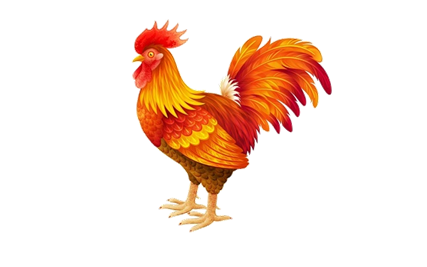 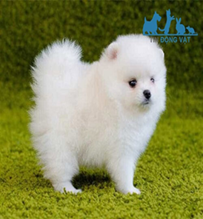 Đáp án
4
Quay lại
5
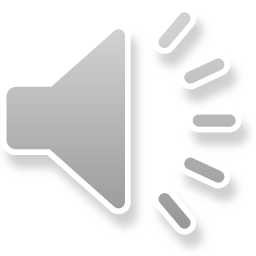 Câu hỏi: Con hãy chọn nhóm con vật có số lượng là 5 và chọn số tương ứng với nhóm số lượng đó?
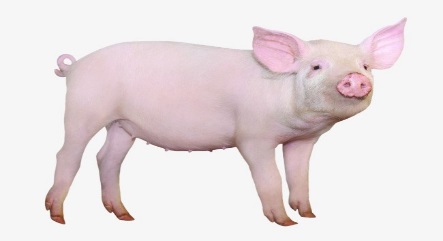 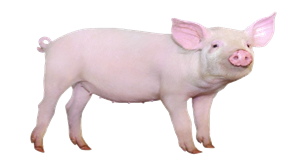 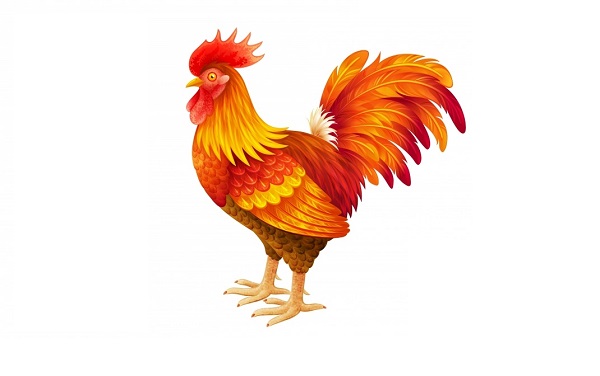 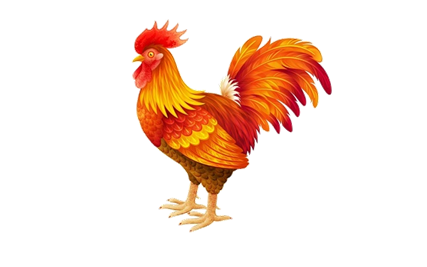 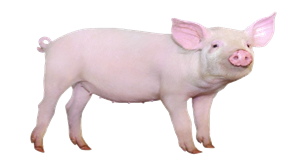 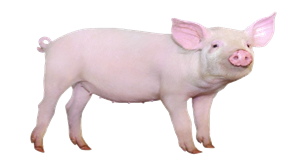 Đáp án
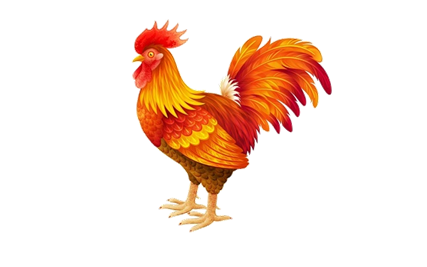 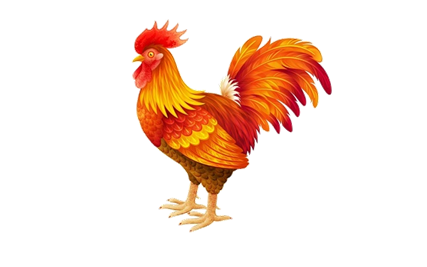 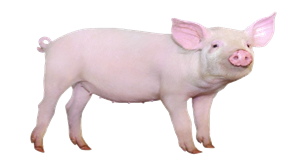 4
Quay lại
5
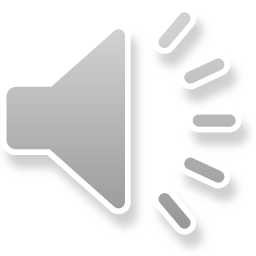 Câu hỏi: Con hãy chọn nhóm con vật có số lượng là 3 và chọn số tương ứng với nhóm số lượng đó?
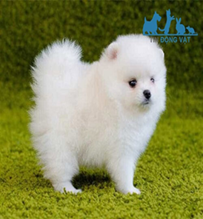 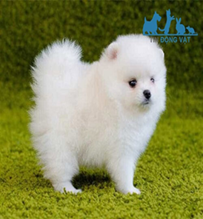 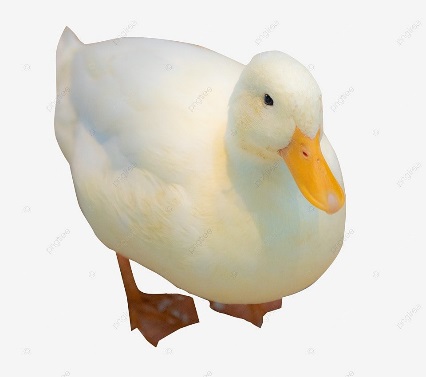 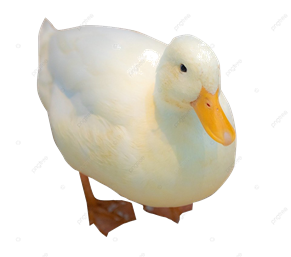 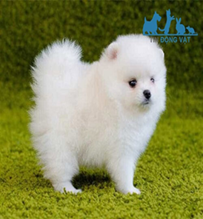 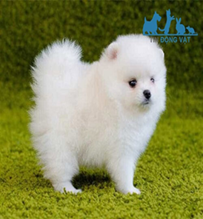 Đáp án
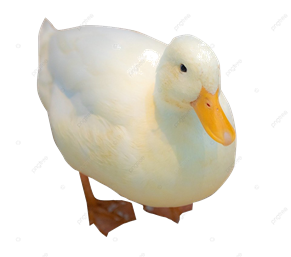 Quay lại
4
3
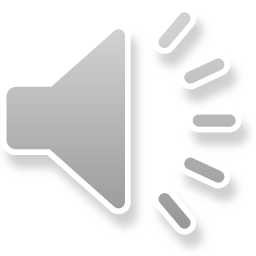 Phần 2: BÉ TRỔ TÀI
ĐẾM ĐẾN 6 VÀ NHẬN BIẾT NHÓM CÓ SỐ LƯỢNG LÀ 6, NHẬN BIẾT SỐ 6
Có bao nhiêu bông lúa?
Có bao nhiêu con gà?
5
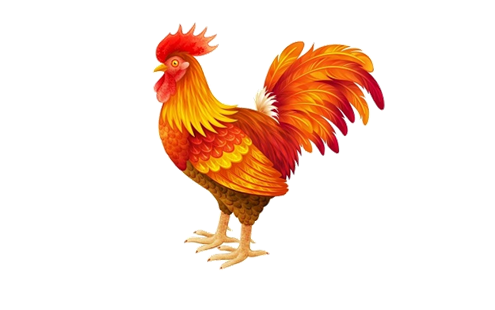 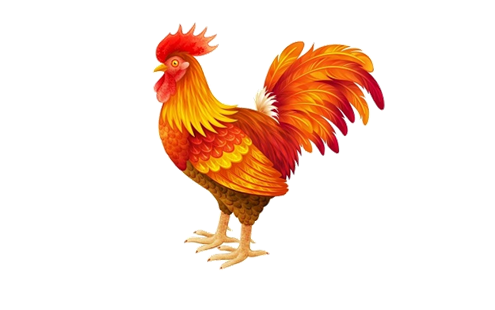 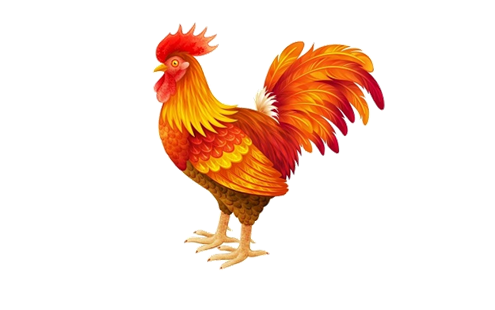 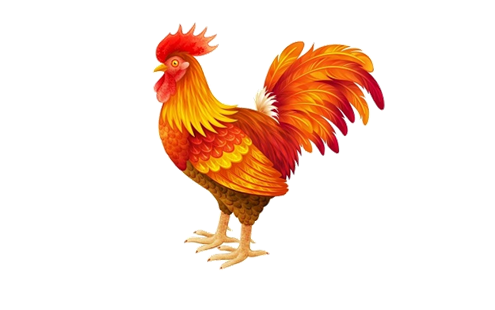 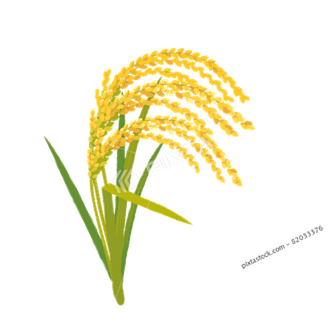 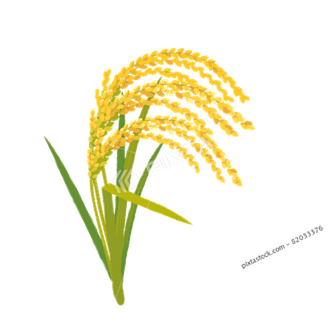 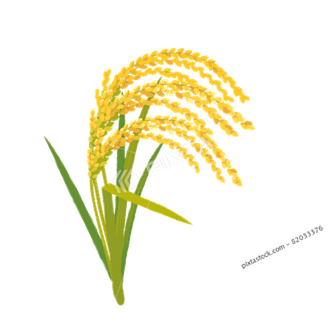 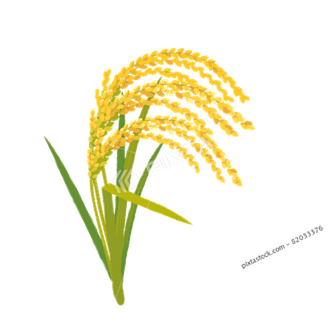 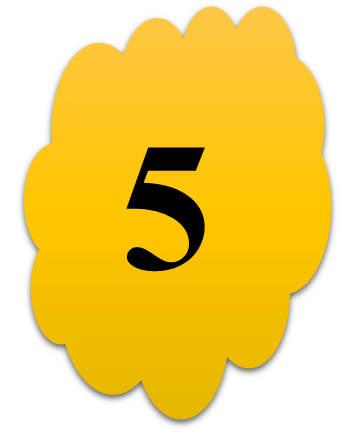 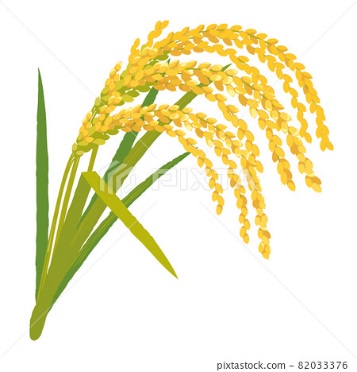 Số lượng con gà lúc này là bao nhiêu?
Số lượng con gà như thế nào với số bông lúa?
5
6
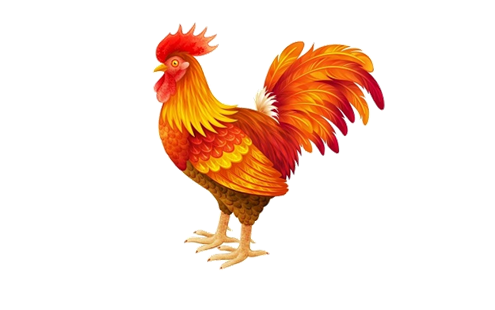 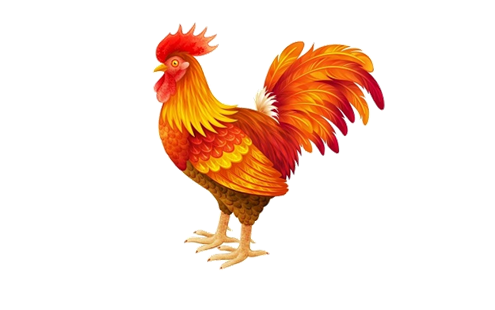 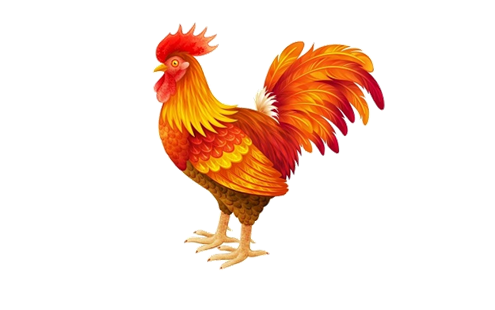 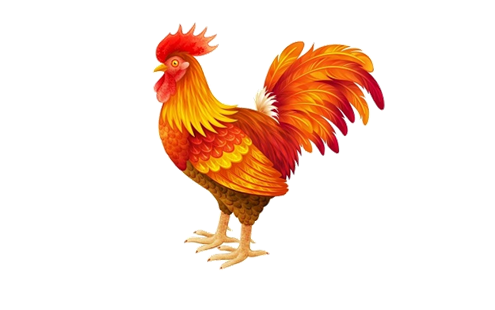 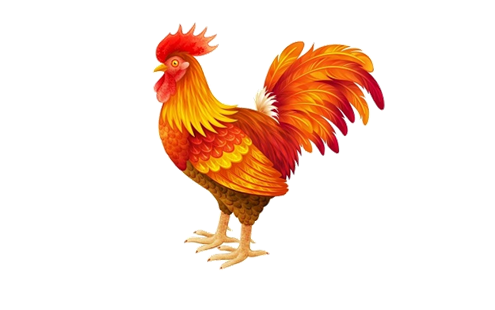 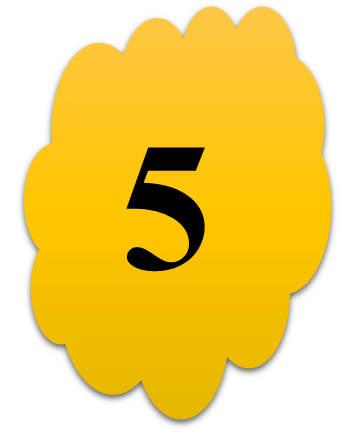 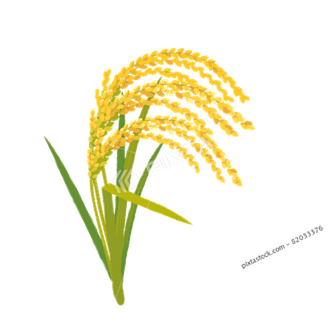 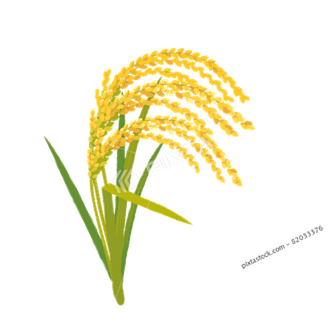 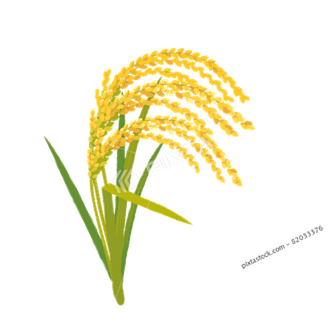 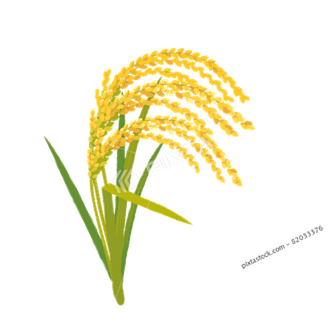 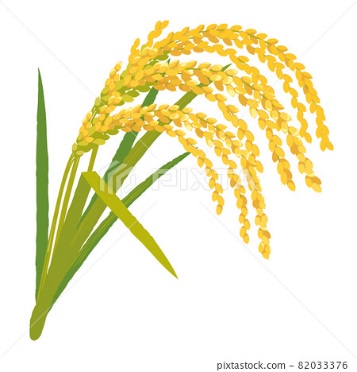 Làm thế nào để số lượng con gà và số bông lúa bằng nhau?
Số lượng con gà như thế nào so với số bông lúa?
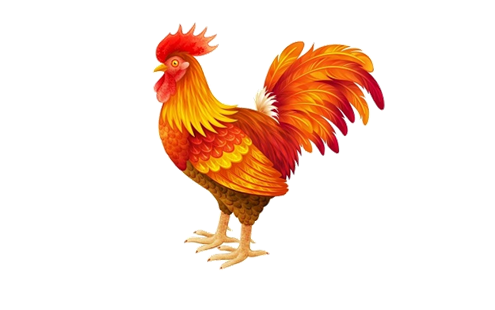 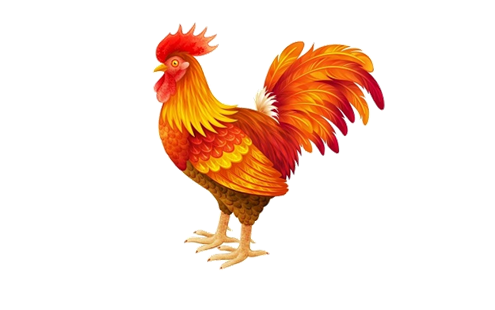 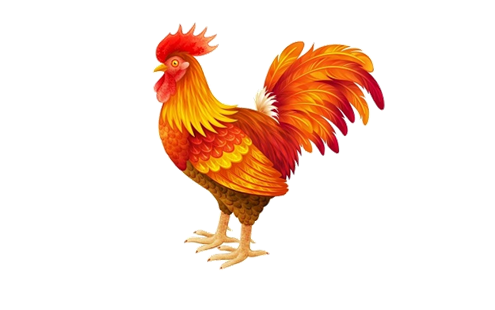 6
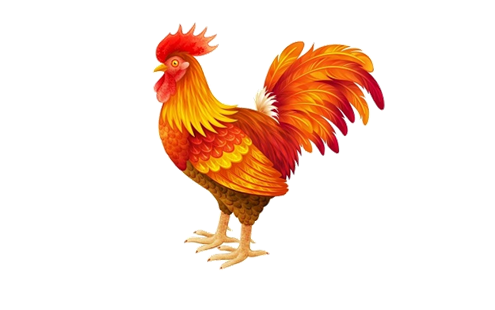 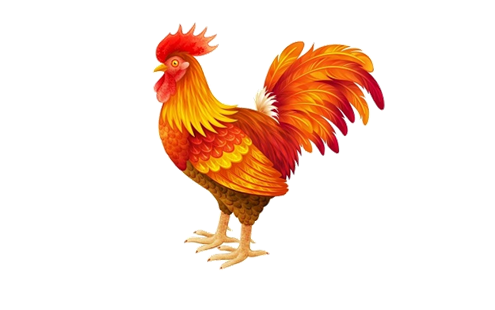 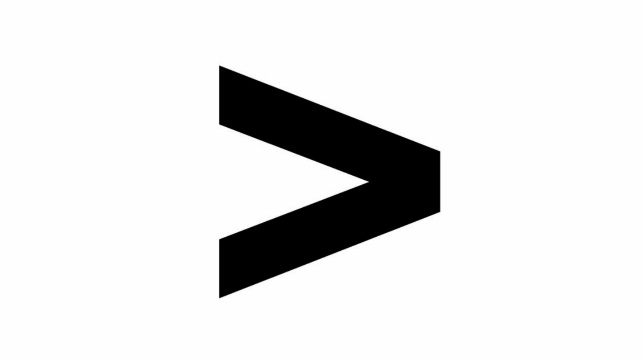 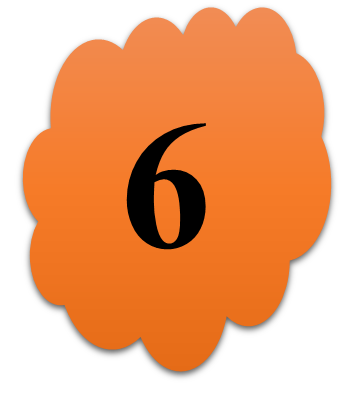 5
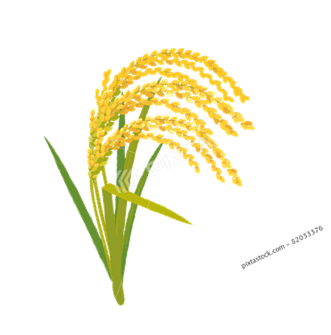 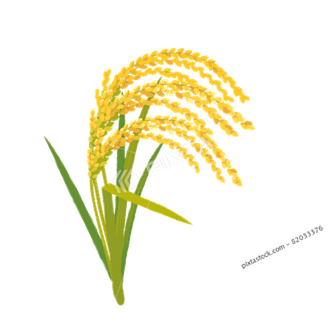 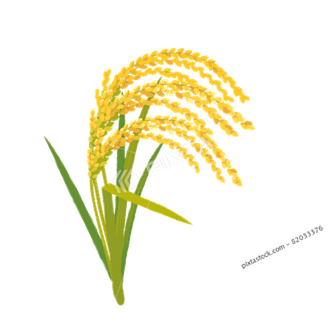 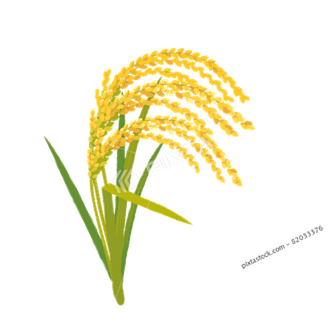 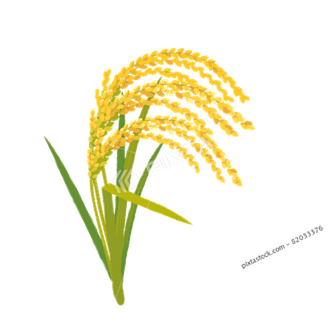 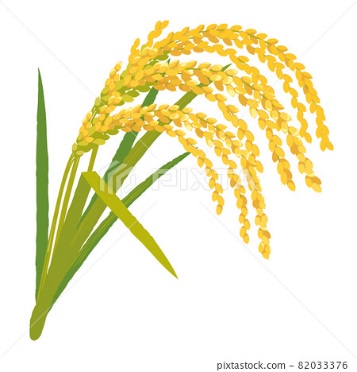 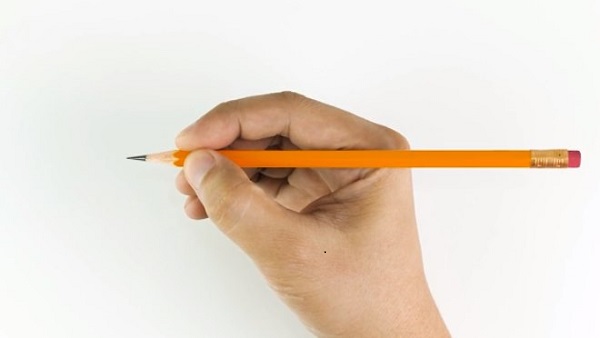 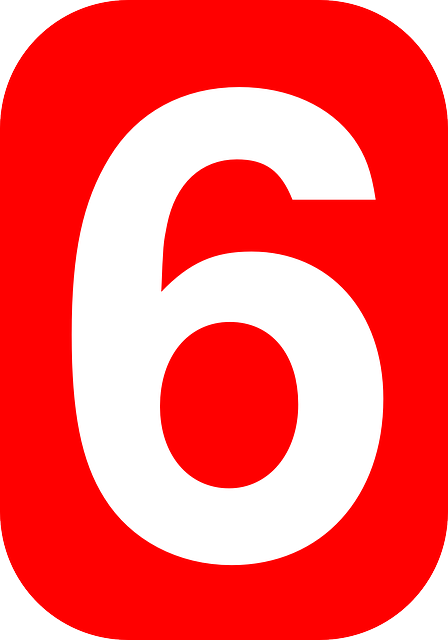 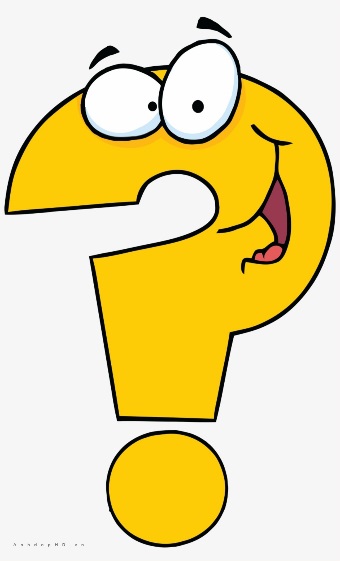 Số 6 gồm 1 nét móc ở phía trên và nét cong tròn ở phía dưới
Làm thế nào để số lượng con ốc bằng với số lượng con vịt và bằng bao nhiêu?
Có bao nhiêu con vịt?
Có bao nhiêu con ốc?
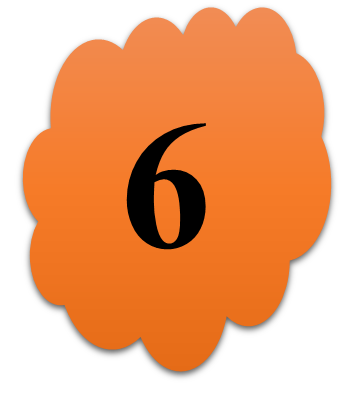 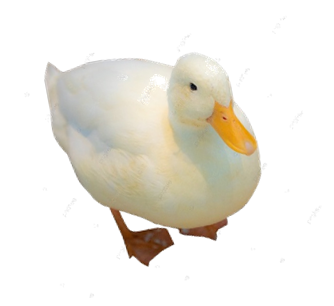 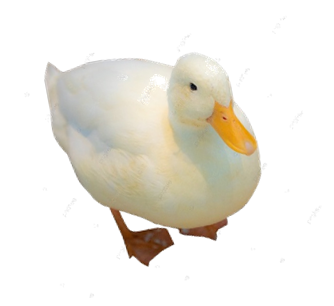 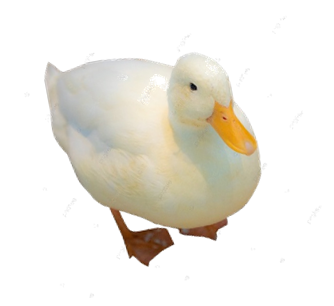 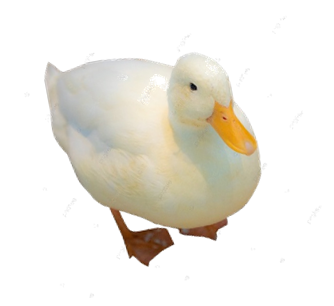 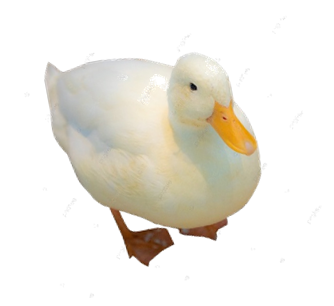 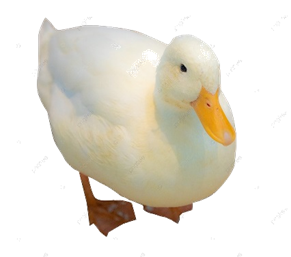 6
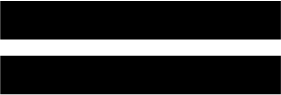 5
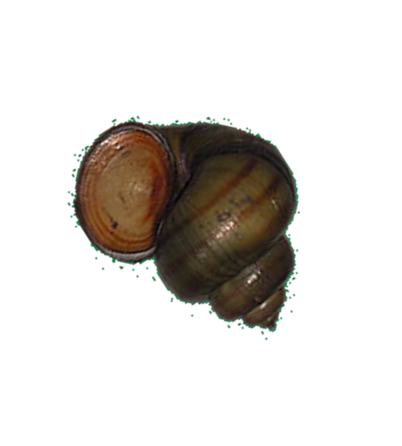 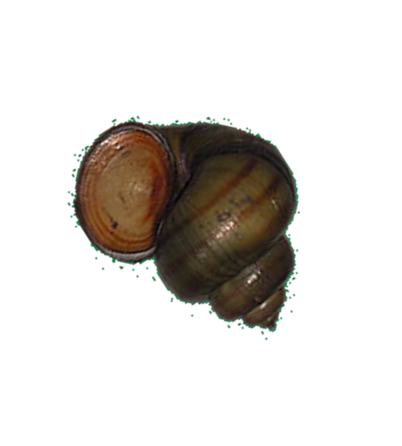 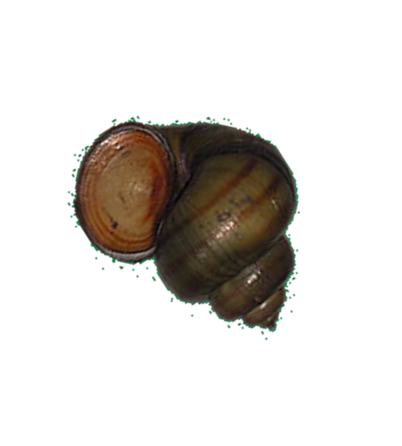 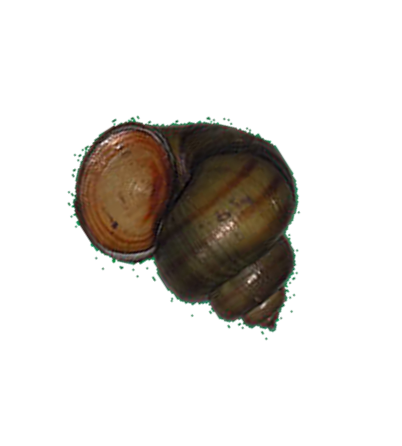 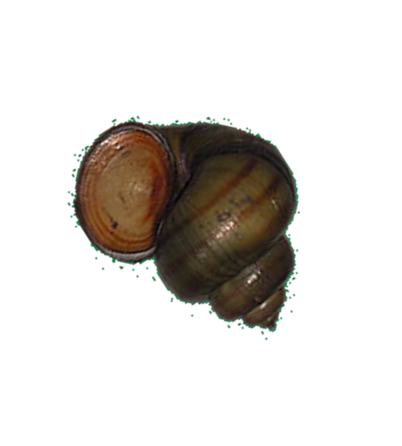 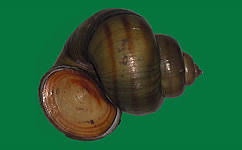 PHẦN 3: TRÒ CHƠI CỦNG CỐ
TRÒ CHƠI 1 : “BÉ TÀI GIỎI”
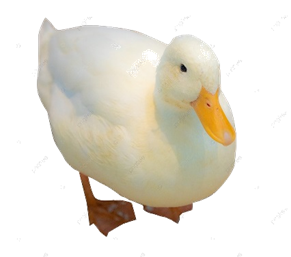 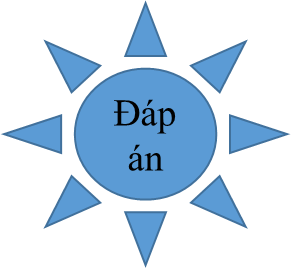 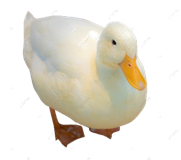 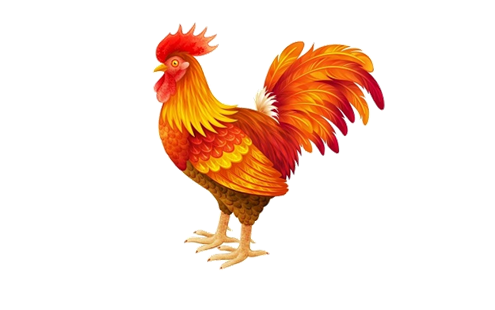 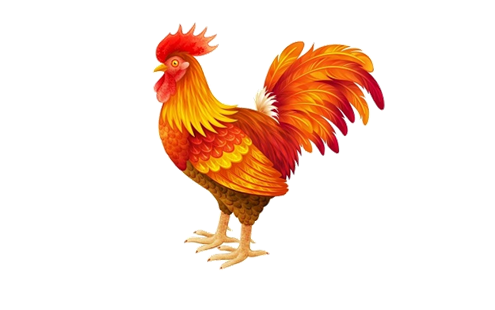 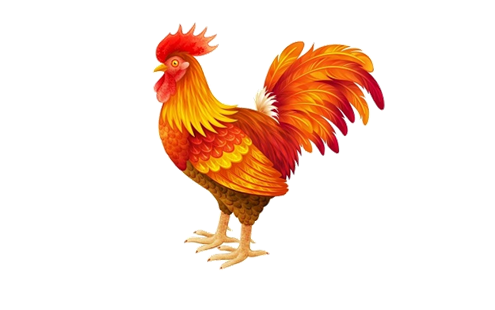 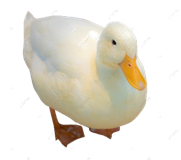 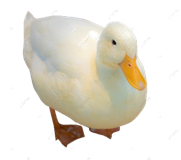 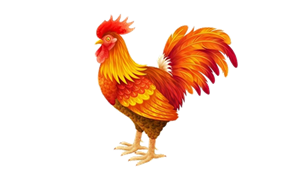 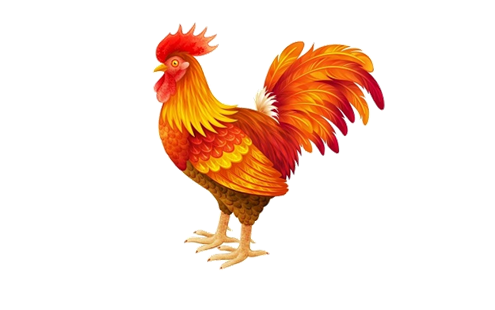 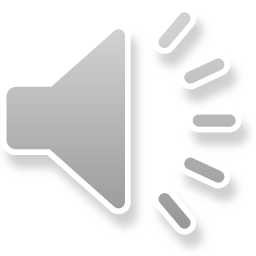 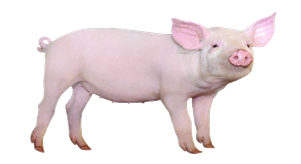 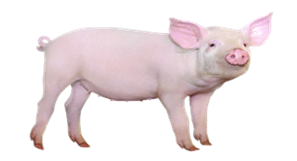 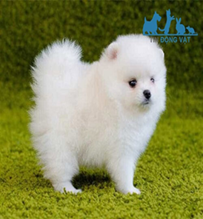 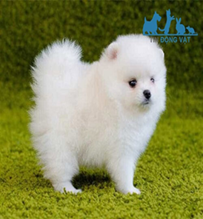 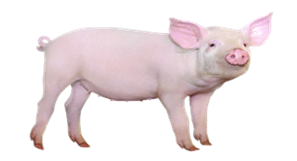 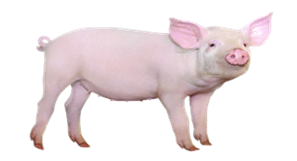 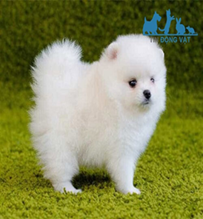 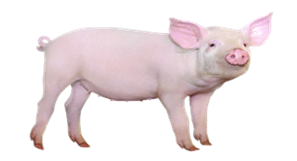 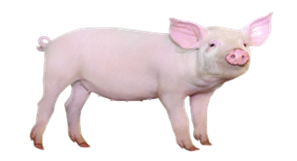 TRÒ CHƠI 2: “ĐỘI NÀO NHANH”
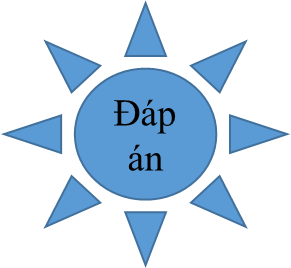 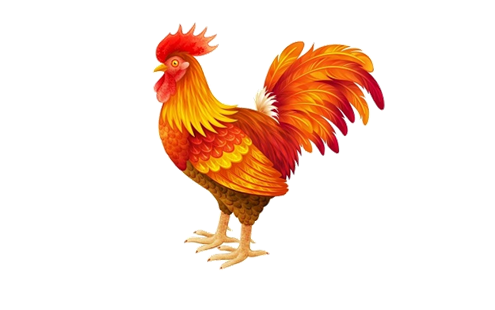 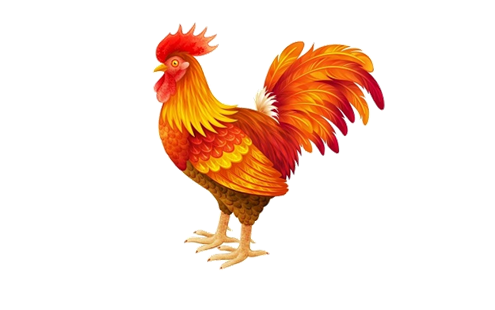 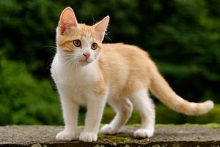 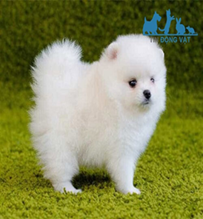 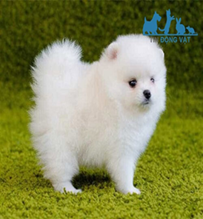 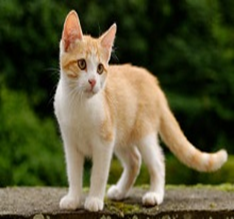 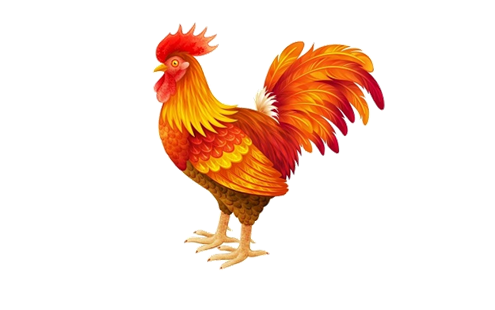 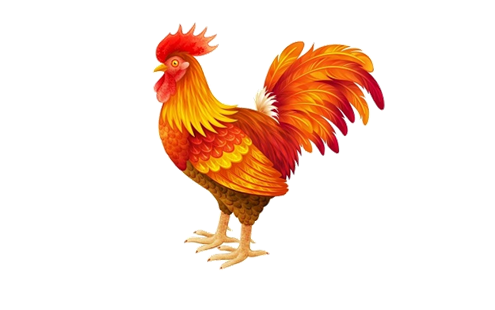 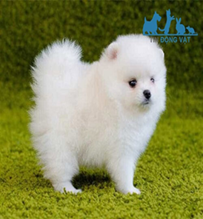 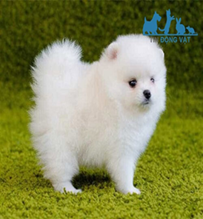 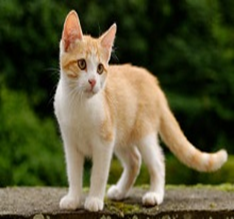 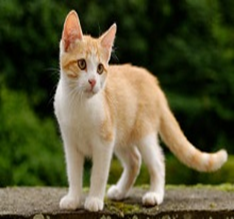 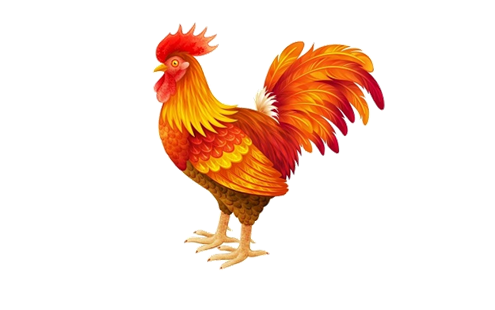 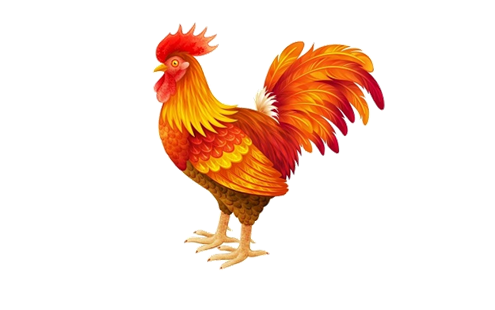 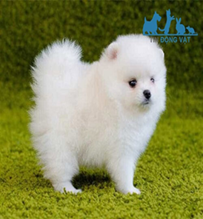 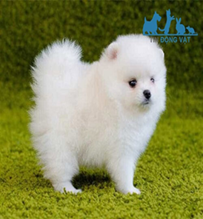 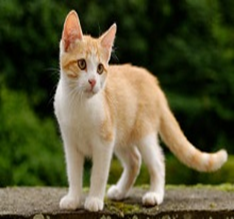 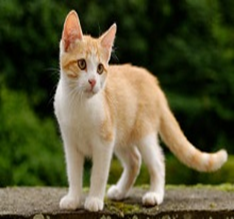 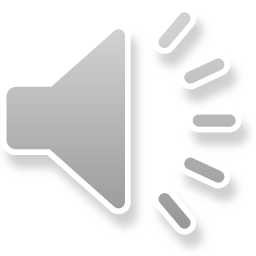